Степени сравнения прилагательных
Adjectives
Degrees of Comparison
English
Grammar
English
Grammar
Прилагательные в английском языке не изменяются по числам и падежам, но, как и  в русском языке имеют 

положительную (the Positive Degree), 
сравнительную (the Comparative Degree) превосходную (the Superlative Degree) степень сравнения
English
Grammar
Однако далеко не все прилагательные могут «сравниваться»: такая привилегия закреплена только за качественными – то есть, такими, которые обозначают определенные качества предмета: красоту, величину, ширину и так далее.
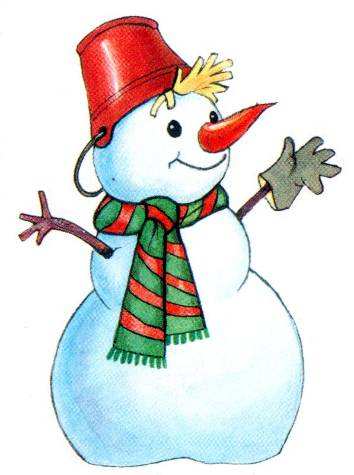 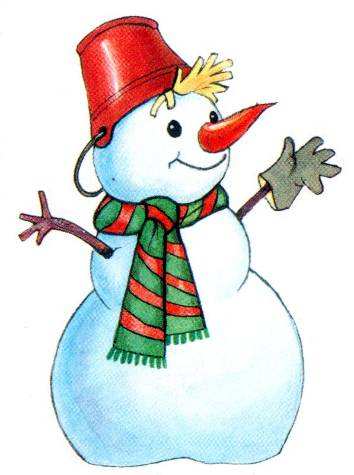 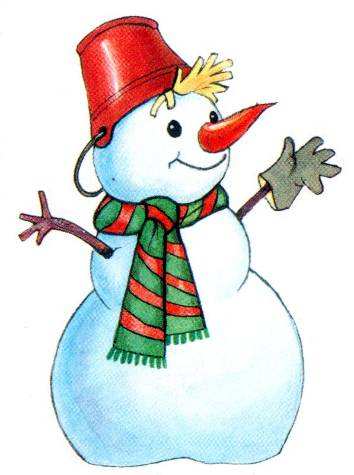 English
Grammar
Способы образования степеней сравнения в английском языке зависят от количества слогов в именах прилагательных.
Прилагательные делятся на две группы:
Одно и двусложные (слово состоит из одного или двух слогов)
            tall, small, hot
         happy, clever
Многосложные (слово состоит из трёх и более слогов)
wonderful, beautiful, interesting
English
Grammar
Сравнительная степень
Сравнительная степень односложных и двусложных прилагательных с окончанием 
-y,    -er, -le, -ow 
образуется  с помощью суффикса
 -er
narrow-narrower 
simple-simpler
high-higher
clever-cleverer
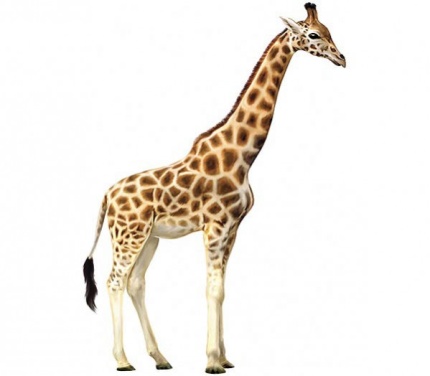 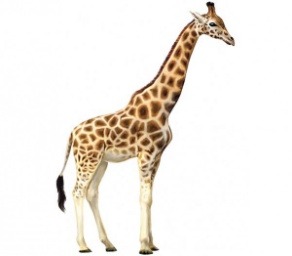 English
Grammar
Правописание
Правило №1
Конечная гласная е (немое е) опускается перед фиксами -еr, -est: 
large - larger – the largest  
white - whiter – the whitest
nice – nicer -the nicest
wide – wider – the widest
late – later – the latest
English
Grammar
Правило №2
Если слово оканчивается на одну согласную букву, а перед ней стоит одна гласная буква                 ( закрытый слог), то согласная буква удваивается: big – bigger – the biggest
 hot – hotter – the hottest
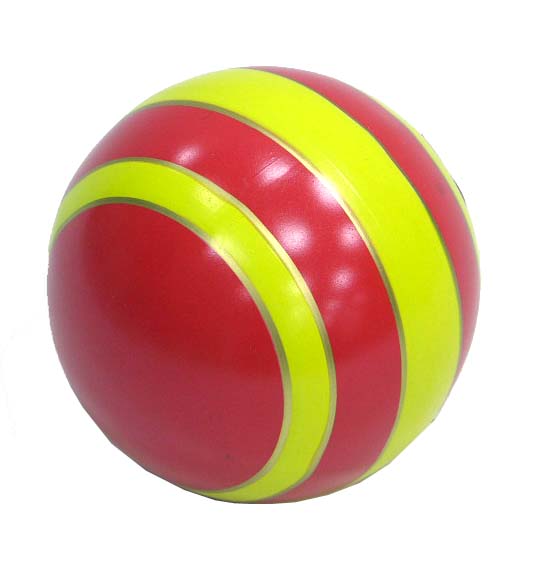 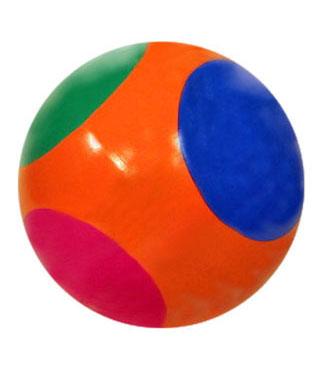 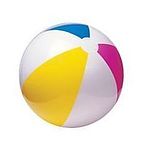 English
Grammar
Правило №3
Если слово оканчивается на букву – у, а перед ней стоит согласная буква, то буква – у меняется на –i:
 busy - busier - the busiest 
занятой – более занятый – самый занятой 
Happy – happier – the happiest
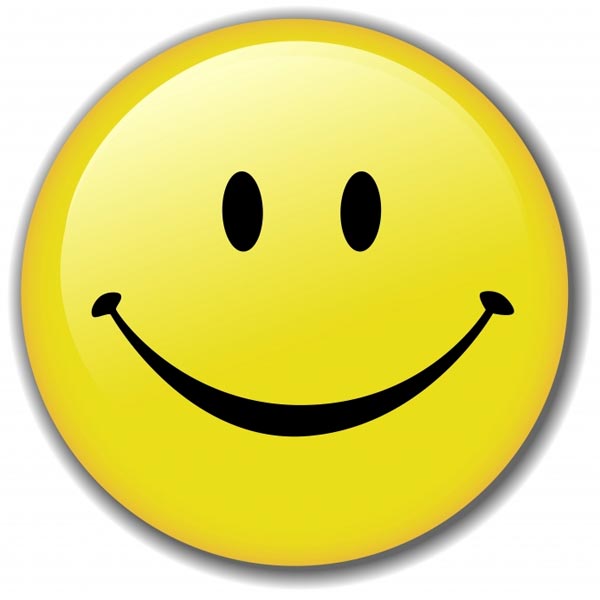 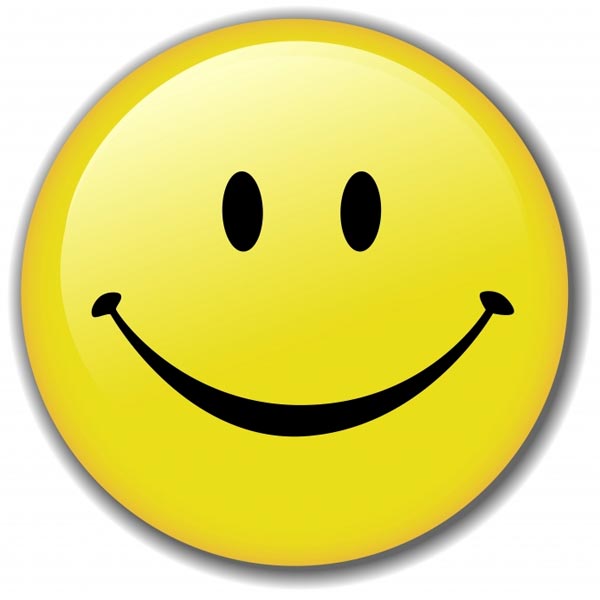 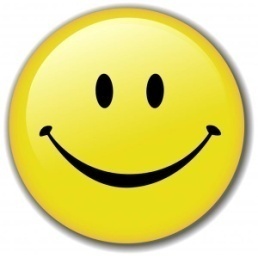 English
Grammar
Превосходная степень
Превосходная  степень односложных и двусложных прилагательных образуется  с помощью суффикса
 -est
cold –  (the) coldest
warm – (the) warmest
tall – (the) tallest
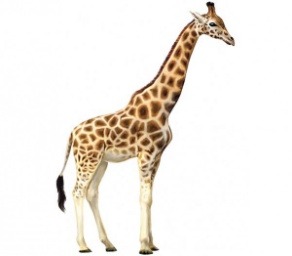 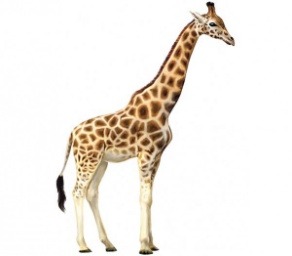 English
Grammar
Многосложные прилагательные
Прилагательные, состоящие из двух или более слогов, образуют степени сравнения прилагательных с помощью слов more (более) и most (самый), которые ставятся перед прилагательными.
More употребляется перед прилагательными в сравнительной степени.
beautiful– more beautiful 
красивый – красивее или более красивый
Most употребляется перед прилагательным в превосходной степени.
beautiful – the most beautiful 
Красивый – самый красивый
English
Grammar
Соотнеси прилагательное  с картинкой
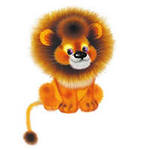 the strongest



strong




stronger than
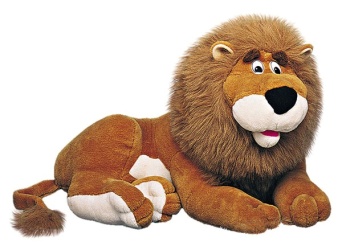 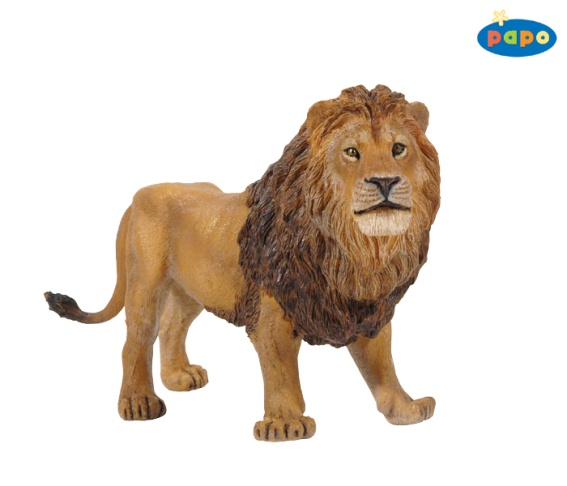 English
Grammar
Исключения
good –better – the best
 little – less – the least 
many – more –the most 
much – more – the most 
bad – worse – the worst
 old – older – the oldest (по возрасту) 
old – elder – the eldest (по старшинству в семье)
 far – farther –the farthest (далекий - дальше- самый далекий, о расстоянии) 
far – further – the furthest (далекий - далее – дальнейший, о времени)
late – later (позже) – the latest (самый последний)
late – latter (последний из ранее упомянутых) – the last (последний по порядку)
near – nearer – the nearest (ближайший, о расстоянии)
near – nearer – the next (следующий – по порядку)
English
Grammar
Compare!
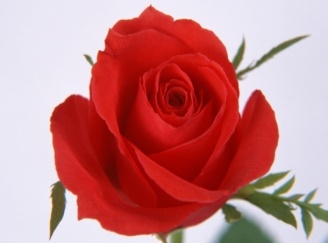 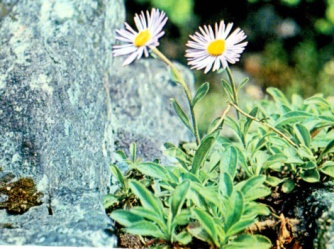 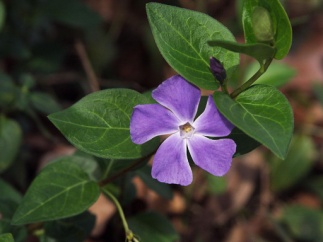 nice                ----------           --------------
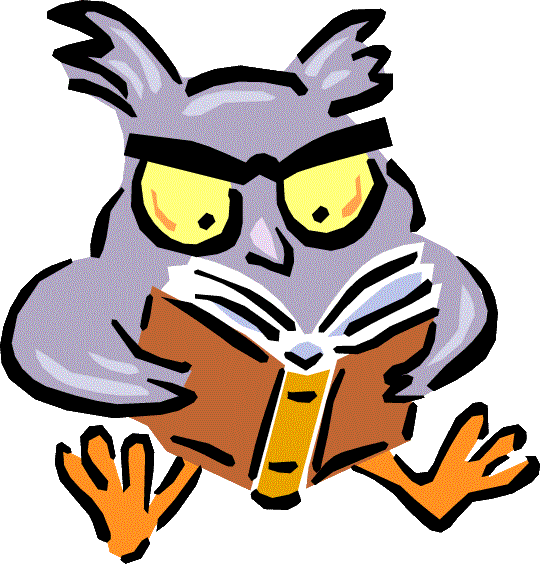 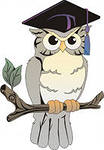 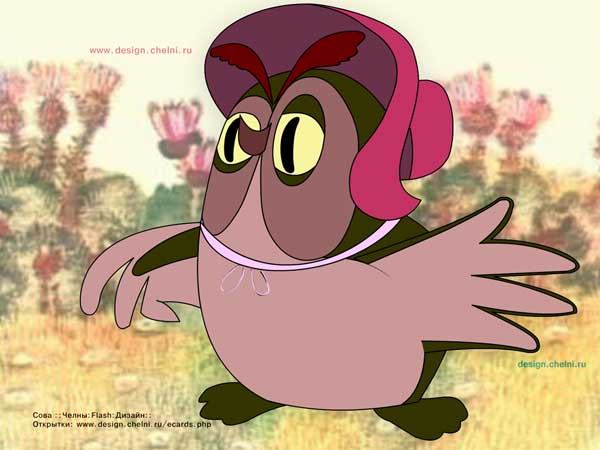 wise              ----------            ------------
English
Grammar
Образуй степени сравнения прилагательных
sunny – 
happy – 
hungry – 
messy –
dirty – 
hot –  
fat –
clean – 
kind – 
funny –   
heavy –   
bright –
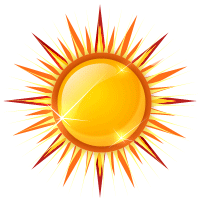 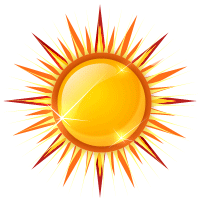 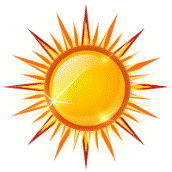 English
Grammar
Compare!
Kate is (tall) than Ann.
His grandfather is (old) than his grandmother.
Tom is (strong) in his team.
Mary is (good) in our class.
The (bad) holiday in my life was last summer.
These sweets are (tasty) than those ones.
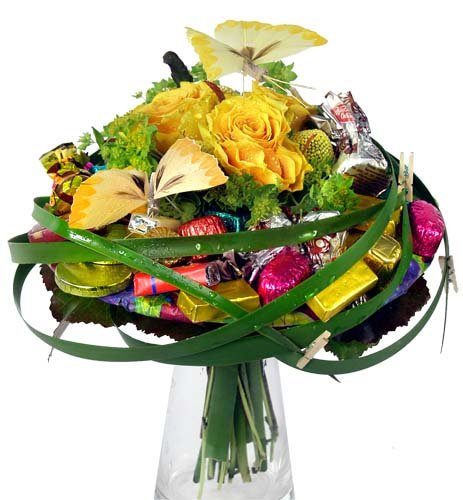 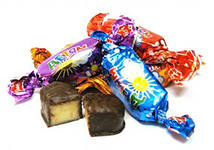 English
Grammar
При сравнении одного предмета с другим после прилагательного употребляется союз than – чем 
                         This dog  is bigger than that one.




Уменьшение и увеличение качества выражается с  помощью less… than и more … than 

This book is more interesting than that one. 
This tune is less musical than that one.
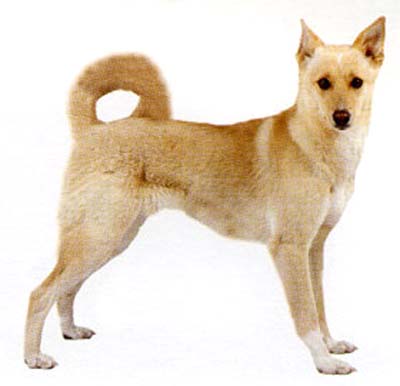 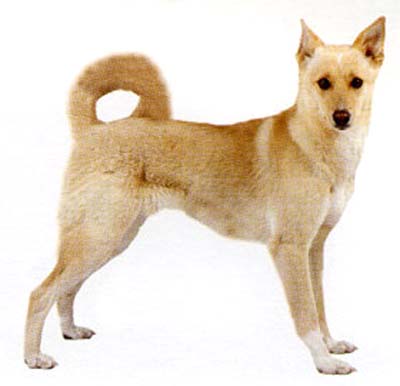 English
Grammar
Compare!
These toys are ___ than those (interesting). 
 These trousers are ___ than those (narrow). 
This suit is ____ than that jacket (modern).
 His bike is _____ than her (new).
 Tom is a _____ pupil than John (good).
This picture is _____ than that picture (bright).
 This animal is _____ than that one (dangerous).
This wolf is _____ (strong)_than that one.
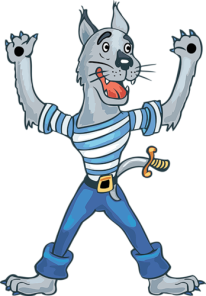 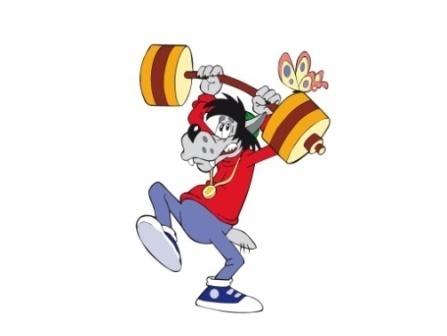 English
Grammar
Запомни сравнительные конструкции!
the…the… 
 еither…or… 
neither…nor… 
 both…and… 
 twice as long as… 
 half as wide as… 
3 times as narrow as… 
 2 years younger than… 
 3 years elder than…
чем…тем.. 
 либо… либо … 
ни… ни … 
 и… и … 
 в 2 раза длиннее, чем… 
 в половину шире, чем… 
 в 3 раза уже, чем… 
 на 2 года моложе, чем… 
 на 3 года старше, чем…
English
Grammar
При сравнении двух предметов или лиц, обладающих одинаковыми качествами, часто употребляется конструкция as…as ( такой же…как). Прилагательное ставится между as и as. 
Tom is  as dirty as Paul. 

Том такой  же грязный 
как Пол.
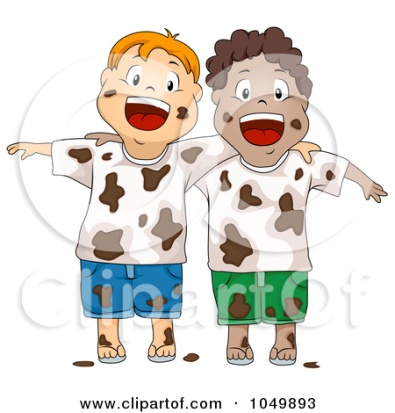 English
Grammar
Запомни сравнительные конструкции!
При сравнении двух предметов или лиц часто употребляется слово less в значении «меньше», 
«менее», которое ставится перед прилагательным.
 Fox is less dangerous than lion. 
Лиса менее опасна, чем лев.
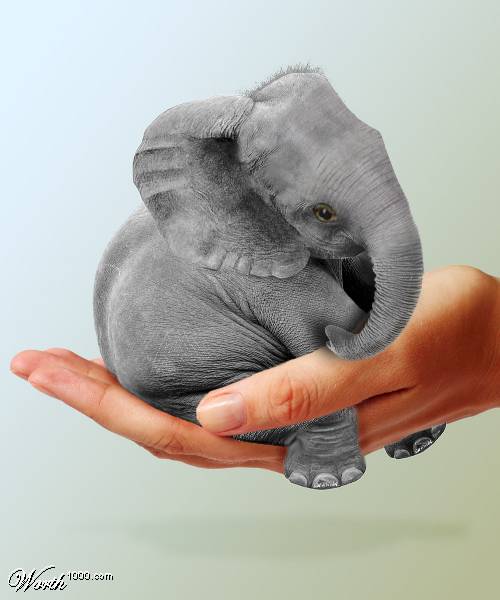 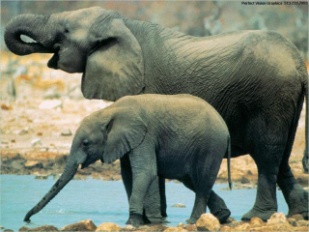 English
Grammar
Конструкция not as…as
При сравнении двух предметов или лиц, обладающих неодинаковыми качествами, часто употребляется конструкция 
( не такой же…как). Прилагательное ставится между not as и as.
This house is   not as high as that one.
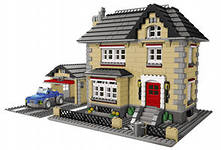 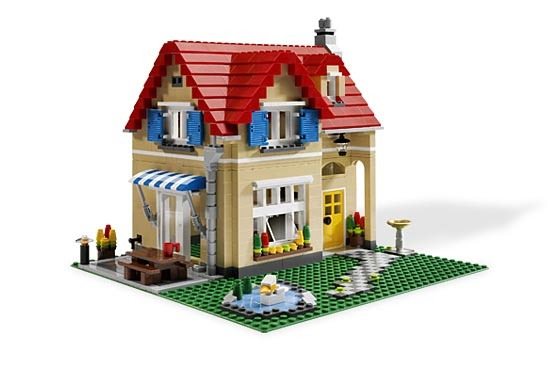 English
Grammar
Запомни сравнительные конструкции!
much more young 
 far more young 
 too young 
 very young 
 so young 
quite young 
 rather young
гораздо младше
 
 слишком молод 
 очень молод 
 так молод 
совсем молод 
 довольно молод
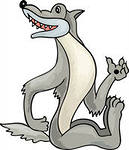 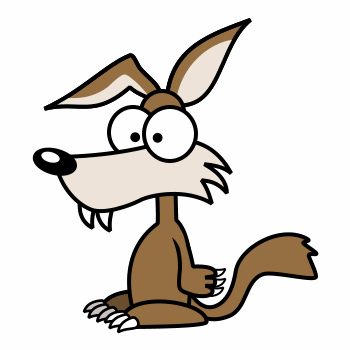 This wolf is much more young than that one.
English
Grammar
Запомни!
Для усиления сравнительной степени часто употребляются слова: 
much или far (значительно, гораздо, намного) 
still еще,
even даже
by far намного, безусловно
Причем much more и far more используются перед неисчисляемыми  существительными, а many more перед исчисляемыми  существительными: 
My brother is much older than me. 
Мой брат гораздо старше меня.
This dress is far better than that one.
Это платье значительно лучше того.
It is still hotter today.
Сегодня еще жарче.
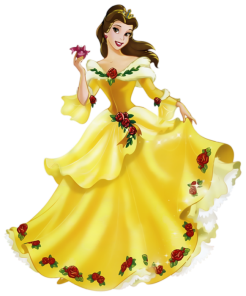 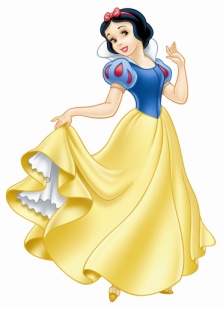 English
Grammar
При передаче зависимости одного качества от другого используется конструкция 
the… the

The more you eat, the more you want.
Чем больше ты ешь, тем больше ты хочешь.
The longer I stay here the better I like it.
Чем дольше я нахожусь здесь, тем больше мне нравится.
English
Grammar
Прилагательные, которые не имеют степеней сравнения
1.Ограничительные качественные прилагательные
left, dead, middle, previous 

2. Относительные прилагательные
wooden, woolen

3. Прилагательные, которые происходят от латинского
inner, junior, former, minimal, optional

4. Прилагательные, которые уже обозначают некоторое разграничение по качеству
darkish, greenish
English
Grammar
я узнал
         я умею
                 я понял
                       я могу сделать сам
                                 мне понадобится
English
Grammar
Did you like the lesson?
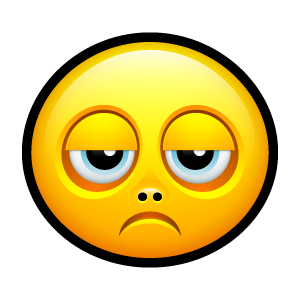 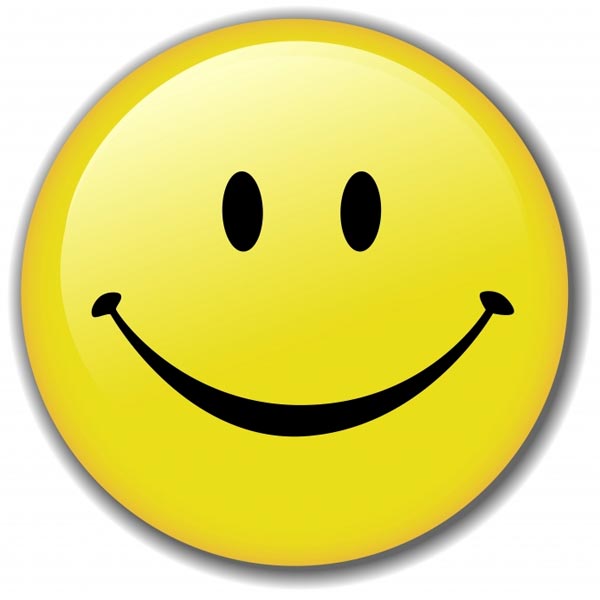 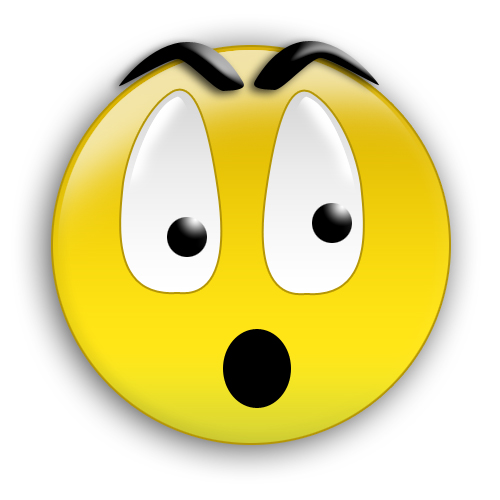 English
Grammar
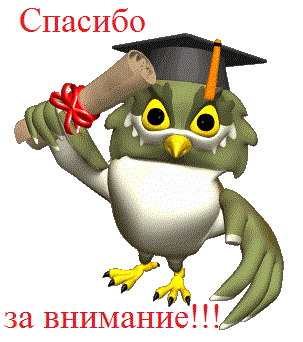 http://bbsimg.ngfiles.com/1/22328000/ngbbs4d3109ac7a692.jpg жираф
 http://im4-tub-ru.yandex.net/i?id=202802084-22-72&n=21 сова
http://im5-tub-ru.yandex.net/i?id=216265502-67-72&n=21 сова 2

http://rnns.ru/uploads/posts/2009-10/thumbs/1256985169_7.jpg кот1
http://im4-tub-ru.yandex.net/i?id=18191217-46-72&n=21 кот2
http://portalik.flyfm.net/uploads/posts/2011-05/1305552192_1305549060_1245697547_08.jpg кот 3
http://im3-tub-ru.yandex.net/i?id=436018818-22-72&n=21  дорога
http://im0-tub-ru.yandex.net/i?id=248698140-44-72&n=21 дорога 2
http://s59.radikal.ru/i164/1104/0b/dc141e334d05.jpg дорога 3
http://www.lawofattraction.ru/_fr/4/7900944.jpg дорога 4
http://im1-tub-ru.yandex.net/i?id=205843496-07-72&n=21 принцесса
http://www.balagan-prikolov.com.ru/img/gb_7685.jpg принцесса 2
http://altado.ru/d/100361/d/15_32.jpg принцесса 3
 http://i027.radikal.ru/0912/dd/872ffd560276.jpg лев
http://im2-tub-ru.yandex.net/i?id=17961294-18-72&n=21 лев2
http://im3-tub-ru.yandex.net/i?id=40244941-22-72&n=21 лев3
http://amyshop.ru/dls/toy158.jpg дом
http://im0-tub-ru.yandex.net/i?id=80056425-36-72&n=21 дом2
http://www.super-pilot.ru/img/work/nomencl/6100.JPE дом3
http://www.ekorub.ru/forum/index.php?PHPSESSID=81410d79fc9913fbefa71ce3a9558fc6&action=dlattach;topic=272.0;attach=106 собака
http://love90.org/wp-content/uploads/2012/04/181056-Sepik.jpg волк
http://love90.org/wp-content/uploads/2012/04/181056-Sepik.jp волк 2
http://im1-tub-ru.yandex.net/i?id=148875515-10-72&n=21 волк 3
http://im5-tub-ru.yandex.net/i?id=142049121-68-72&n=21 слон
http://stat18.privet.ru/lr/0a2bbe07d3e6e5b07788f2d5b9cc8f9a слон
http://s58.radikal.ru/i161/1002/2c/82e45367c26d.jpg конфеты
http://s58.radikal.ru/i161/1002/2c/82e45367c26d.jpg конфеты